ODIP II and the Blue Cloud
Helen Glaves
ODIP II Project coordinator
[Speaker Notes: Max 3 slides


Pilot Blue Cloud Workshop: Guidelines for presentations
 
Pilot Blue Cloud Presentations (12:15-13:00)
 
Each expert to present one/two/three PowerPoint slide/s (Max 4 minutes) responding to the questions:
 
1. What are the gaps and obstacles that need to be overcome to realise the Pilot Blue Cloud?
2. What is the most pressing need to realise the Pilot Blue Cloud in the short/midterm? 
3. As a user of the Pilot Blue Cloud; what would you need it to do?]
Obstacles to overcome in realising the Blue Cloud?
Barriers to data sharing and re-use e.g.
Inconsistent data formats 
Spatial referencing
Different standards/best practice
Data access policies (organisational, national and regional level)
Culture
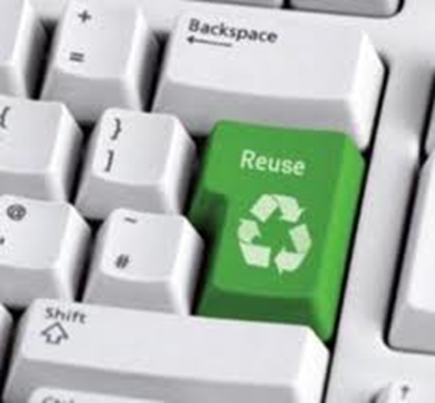 Most pressing needs to realise the Pilot Blue Cloud in the short/midterm: the ODIP II perspective?
Adoption of common standards and best practices e.g. OGC, W3C FAIR data principles
Identification of services and open protocols to support interoperability
Leveraging and/or integration of existing data infrastructures
An ODIP II user requirement for the Blue Cloud
Harmonised services allowing users to discover, access, share and re-use heterogeneous marine data/products
Adoption/documentation of common standards and best practices
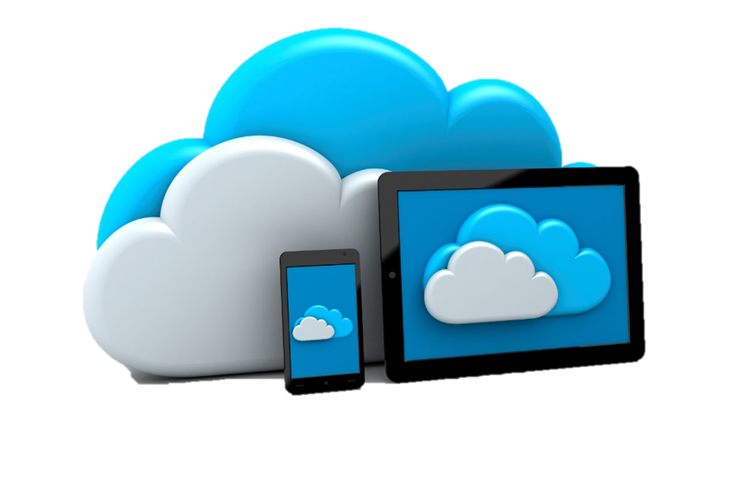 Customised tools e.g. processing, visualisation, modelling
E-collaboration services